Captieux fête la St Patrick
Vendredi
29 Mars 
Centre Culturel
 A partir de 19h30
DULCIMER
CONCERT
GRATUIT
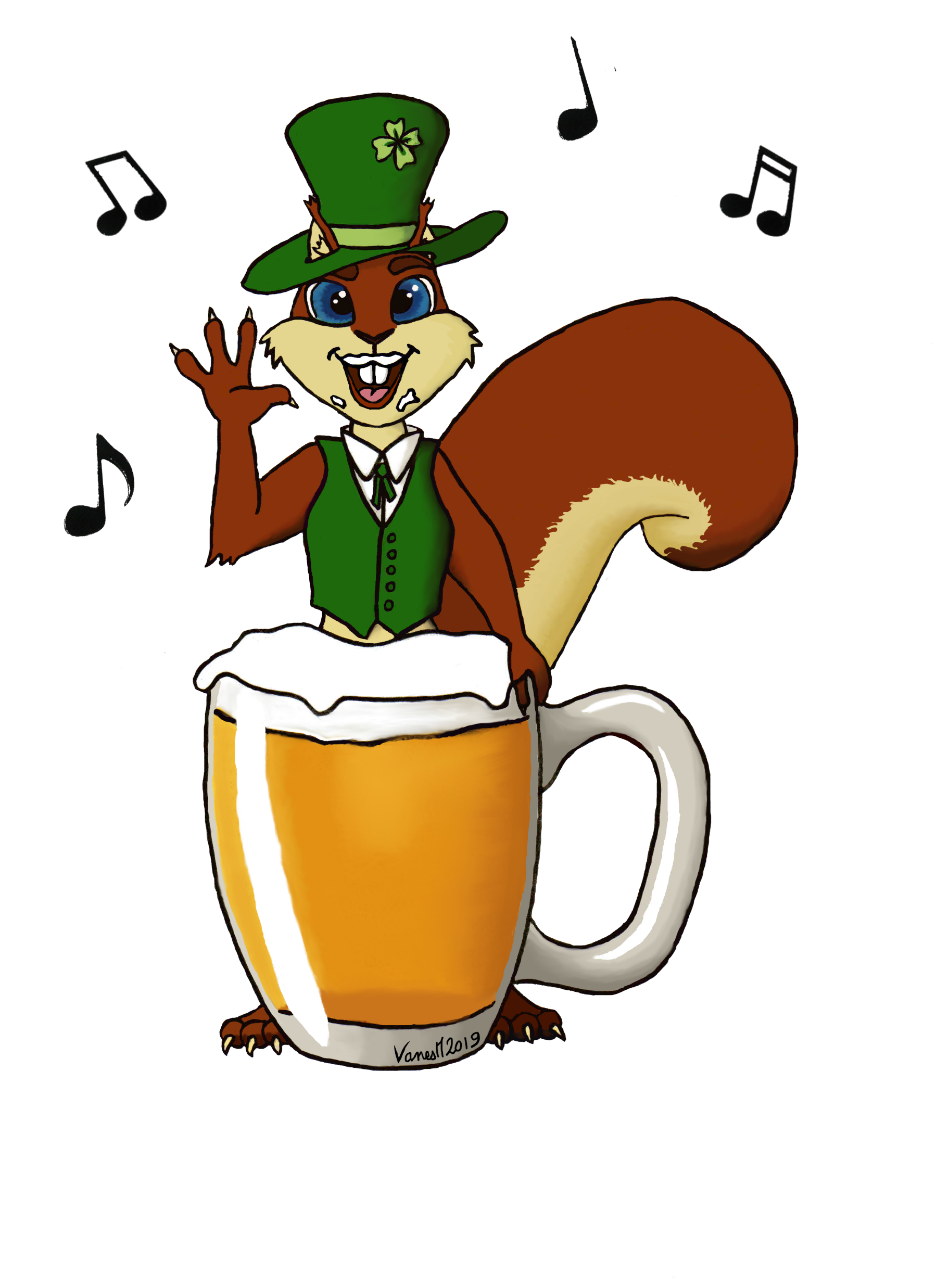 Apéro
En
Fanfare
Bières spéciales-
Repas-Jeux
Ne pas jeter sur la voie publique
Concert 21h30 groupe « DULCIMER » Musique irlandaise
Repas : Fish and Chips, dessert, café 
8€ /adulte 6€ /enfant jusqu’ à 10 ans
Réservation avant le 25 mars Mairie 05.56.65.60.31
Organisé par le Comité des Fêtes